Go Rock the World!
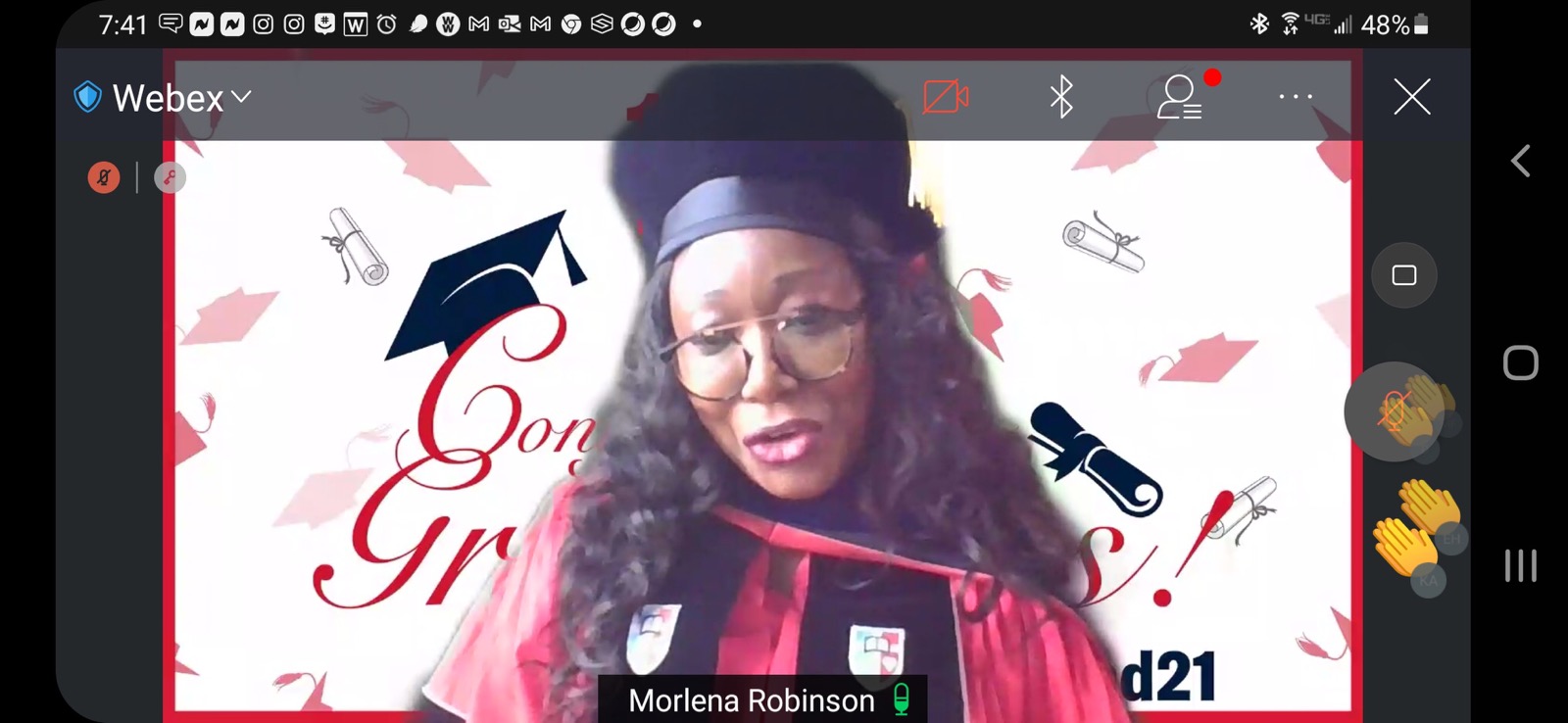 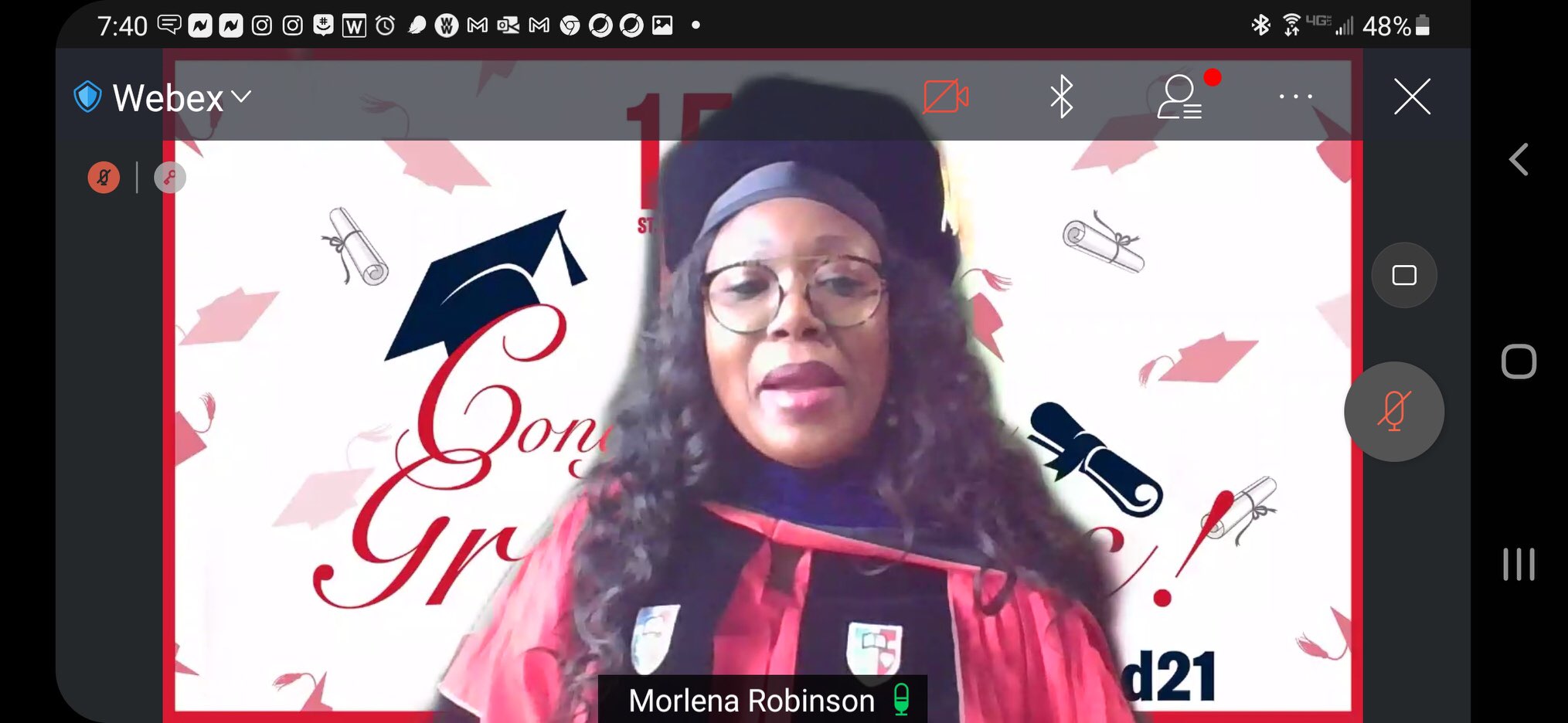 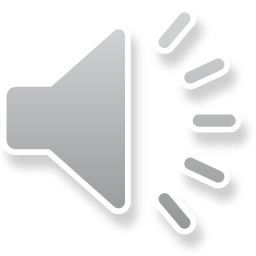